Communication-Aware Allocation and Scheduling Framework forStream-Oriented Multi-Processor Systems-on-Chip
Jamie Unger-Fink
John David Eriksen
Overview and Purpose
Allocation and Scheduling Problem
Better MPSoC optimization tool needed
IP and CP alone not good enough
Communication Issues
Real-time systems
[Speaker Notes: -For all embedded systems, you must think about how to solve the problem of allocating resources and scheduling tasks.
-As technology advances, we will see more processor cores on chip and these two problems will become more complex, need better tools.
-Must keep in mind communication issues, as we want to limit congestion on system bus between cores.
-This is especially significant for real-time systems, as we need to avoid unpredictability in our performance with respect to communication latencies.]
Previous Work
Integer Programming
Constraint Programming
Benders Decomposition
[Speaker Notes: -Integer (Linear) Programming – Optimization approach using a list of requirements represented as linear equations, often used in Operations Research. Heuristics such as Genetic Algorithms, Simulated Annealing, and Tabu search used to come up with good solutions to IP problems. Problem is: suitable for only small problem sets, high computational cost, need a better way for our complex problems.

-Constraint Programming – Alternate approach to IP, based on constraints on timing and resources, eliminating infeasible options. Advantageous for general problems, but CP is more costly than IP for a well-defined problem.

-Bender’s Decomposition- Mathematician J.F. Benders, Solves communication issues that arise with a hybrid approach using IP and CP for different subsets of our problem… Highly complex Operations Research theorem]
Hybrid Approach
Combination of IP and CP
Map tasks to processors and memory slots to storage devices using IP
Map scheduling of tasks with CP
Need architecture to test
[Speaker Notes: -This hybrid approach along with the architecture I will talk about later is what is proposed in the paper I am presenting.
-The idea is to map tasks to processors and memory slots to storage devices using IP and scheduling of tasks to CP]
Target Architecture
Requirements:
Message exchange support
Local memory devices
Remote storage devices

Computation tiles are homogenous (e.g. ARM7 cores and scratch pad memories)

Messages moved between scratch pad memories
[Speaker Notes: -Message exchange support between computation tiles to determine bus availability and determine if tasks have been completed
-Local memory such as scratch pad memories used for fast access and storage (for fetching operands and storing input data)
-Remote devices can be unified memory with partitions or separate memory for each core.
-The ARM cores contain instruction and data caches as well.]
Architecture Diagram
Figure 1: Architecture
[Speaker Notes: -Should be noted that each core has to gain bus ownership to access private memory (remote memory I mentioned earlier)]
Task Modeling
Multi-task applications
Pipelined task graphs
Stream-oriented applications
Real-time requirement
[Speaker Notes: -We use task graphs to model multi-task applications to the platform, specifically pipelined task graphs
-We use pipelining to take advantage of the parallelism that can be accomplished with this architecture, specifically for stream-oriented processing applications – audio and video applications, signal processing, anything with large data streams
-Real-time requirement should be set to be sure to obtain a certain throughput from the task pipeline]
Task Modeling Diagram
Tasks are nodes, task dependencies are edges
Computation, storage and communication should be annotated
Taskij represents jth repetition of ith task of pipeline
Horizontal Arrows are precedence constraints, diagonal arrows are communication constraints
Working rate - at least n2 tasks
Figure 2: Task Graph with Precedence Constraints
[Speaker Notes: Each task has 3 kinds of memory requirements:
Program Data: computation data and processor instructions
Internal State: locally or remotely
Communication queues: outgoing and incoming messages to/from other tasks, stored in scratch-pad memories only
-We use scratch pad memory to ensure efficient communication

Analyze system at working rate, when all processes are running. To do this, we need the number of repetition of each task is equal to the number of tasks, n. So we need at least n2 tasks]
Bus Modeling
Avoid bus congestion to allow for predictable behavior
Additive Model
Overall bus BW equal to BW of concurrent tasks
Larger granularity helps with simpler optimization
[Speaker Notes: -If there is bus congestion, it can slow down the whole program and cause problems
-When the bus requires a BW for concurrent tasks less than a certain threshold, it can be treated as an additive model
-Bus allocation should be modeled as a unary resource, since it is either being used or not used]
Bus Modeling
BW is not actual bus BW, but instead the upper threshold of the Additive Model
Task execution times will not be stretched
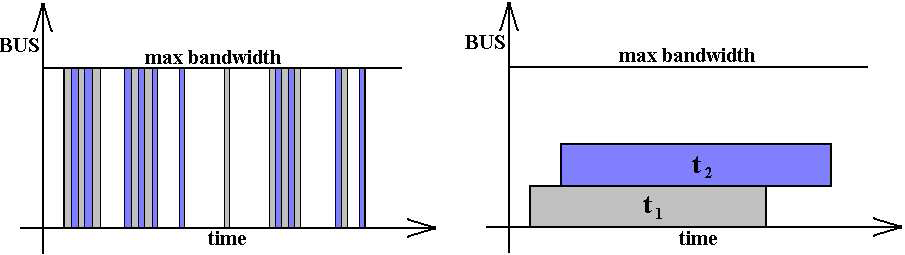 Figure 3: Traditional Bus vs Additive Model
[Speaker Notes: -In order to calculate the fraction of the BW absorbed by a task, we consider the amount of data they access and spread it over the execution time of the task, so it uniformly consumes that fraction of the BW throughout its execution.
-With the additive model, task execution times will not be stretched due to wait on the bus to become available (because it has already been characterized as a congestion free regime)]
Problem Decomposition and No-Good Generation
Because of complexity, IP and CP alone are not good solutions
How to make them interact?
Master/subproblem
Solution or ‘No-good’
[Speaker Notes: -So we split the allocation and scheduling among them
-Interaction is the key issue.
-Set Allocation as Master Problem and Scheduling as Subproblem
-Master solved optimally and solution passed to subproblem, if no feasible solution comes from subproblem, a no-good is generated and the Master tries again]
Allocation Problem Model
Allocates n tasks to m processors, can’t exceed local scratch pad size
Assumption: Remote memories are unlimited
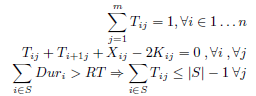 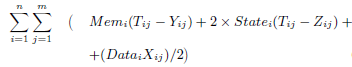 Constraints			  Minimization Formula
[Speaker Notes: These are the constraints and equation to minimize, which isn’t in the scope of this class (but in Operations Research in Industrial Engineering)]
Scheduling Product Model
After allocation, we need to schedule n2
Since bus is additive, sum of concurrent task BW must be below threshold
Set to 50%
Send back ‘no-good’ if no solution
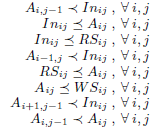 Constraints
[Speaker Notes: -Threshold was experimentally set to 50%]
Comparison
Figure 4: Optimization Time Comparison
[Speaker Notes: -IP and CP can’t even find a solution for original problem, so they simplified the problem to see a comparison.
-In CP, they fixed the execution time except the variance in remote memory access
-In IP, they do not model the bus resource
-Time to complete with Hybrid Approach, IP and CP is significantly less than each individually (log scale)
-Also, with a cap of 15 minutes and a problem with 6 tasks and 3 or more processors, IP and CP can only solve 50% of the time while Hybrid can solve 100%]
Methodology
Virtual Platform for pre-characterization
Simulation
Compare to metrics

Start with conservative threshold (50%)
OR
Start with a high BW threshold and decrease until it doesn’t fail
[Speaker Notes: -Virtual Platform for pre-characterization of the input task set
-Simulate the allocation and scheduling solutions provided by our approach
-Detect deviations of measured metrics compared to predicted metrics]
Validation of Bus Additive Model
Results show that the threshold turned out to be about 60% of real BW

After threshold, execution time increases for running tasks
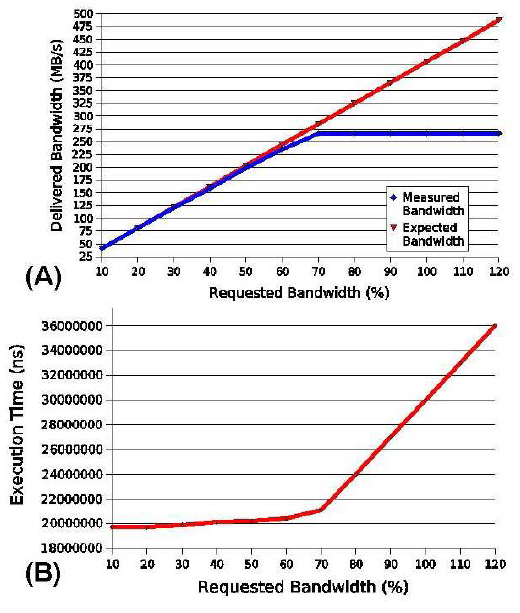 Figure 5: Finding Threshold
[Speaker Notes: -Experiment is with uniform task blocks that take up 10% of real BW, results are for increasing the amount of blocks
-Experiments show that some tasks are not uniform and can drain most of the bandwidth, so the 60% is decreased to 50%]
Validation of Allocation and Scheduling Solutions
4.7% average difference between expected and measured throughput
Can easily change system parameters
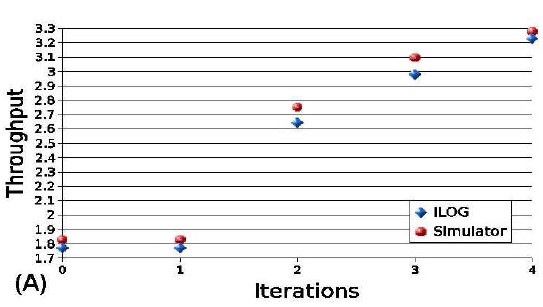 Figure 6: Expected vs Measured Throughput
[Speaker Notes: -To make sure modeling approximations aren’t significantly affecting the accuracy of the optimizer, they run the virtual platform with 50 different problem instances.]
Conclusion
Combine IP and CP, get Hybrid Approach
Multi-processor platform with scratch pad memories
High granularity in Bus Modeling
Virtual Platform validation
[Speaker Notes: -This paper comes up with a novel approach using Integer Programming and Constraint Programming to solve the problem of Allocation and Scheduling for Multi-processor Systems-on-chip
-Homogenous cores with scratch-pad memories for quick access
-Efficient bus modeling using Additive Model and high granularity
-Validation and Verification using Virtual Platform]